Adventist Education:                     A Church Imperative
?
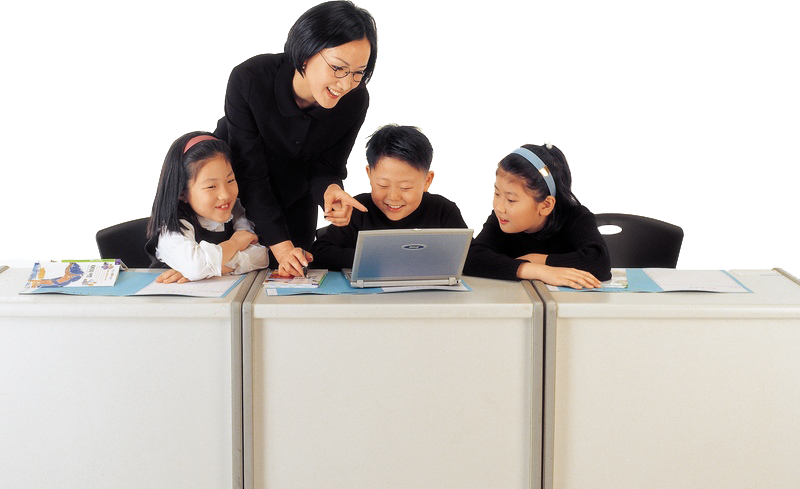 [Speaker Notes: I am here to day to share with you about Adventist Education. Some things I will say maybe shocking, others  just a reminder of your reality. I will tell you that I believe it is time for us to be honest with each other and not sugar coat the issues. So, with your permission, I am going to be brutally honest and tell you my thoughts. If this upsets you, Dan Jackson’s email is dan.jackson@nad.adventist.org. 

We have the opportunity to have the best and most efficient private school system in the world. But we do not. We continue to fight about the role of ECEC in our schools and churches, we allow local church boards to be arbitrary and less than professional with teachers and principals. Our higher educational system is not a system at all, even religion classes from one college with not transfer to another college or university. All of us, and I include my office at times, allow mediocrity instead of demanding the best. Adventist education has no business being anything but excellent. 

Our structure militates against quality, yet, I will tell you that every single day in almost 900 classrooms around this division, children hear about Jesus and lives are changed, academy students begin a journey towards a career, and college students openly declare their allegience to serve Christ in their communities. 

It is difficult to operate a private school today, yet we do in small towns and large metro areas. My question is is Adventist education still a church imparative?]
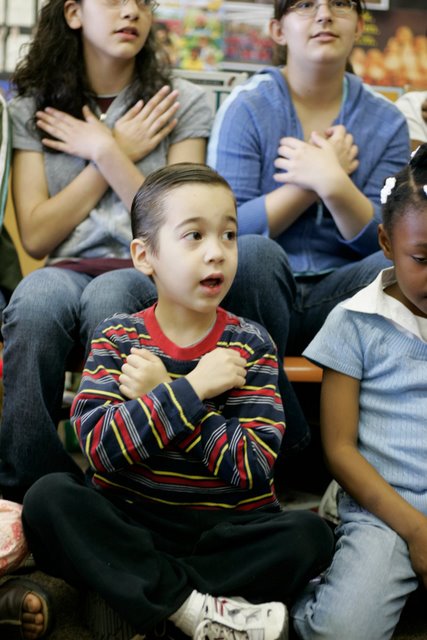 Who     Are         We?
Academics
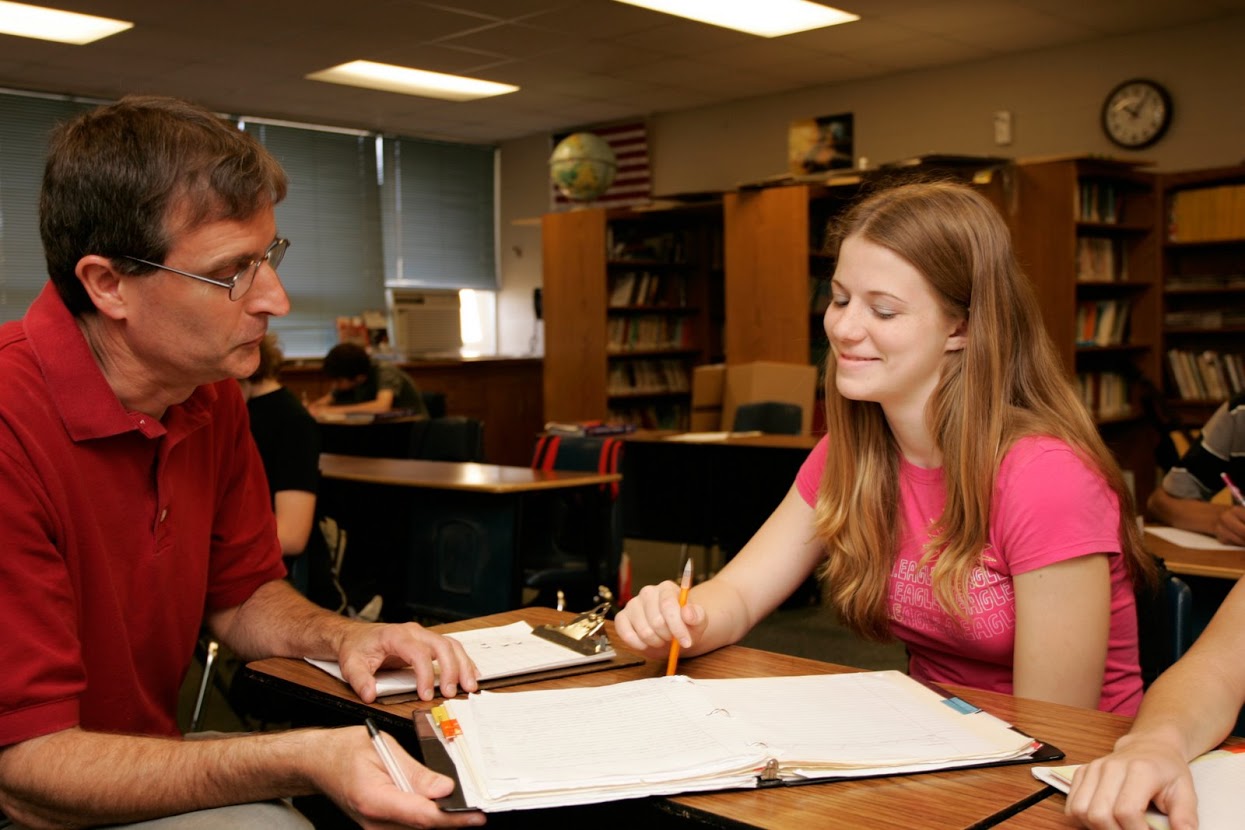 All subjects
All grades
All sizes of schools
Over all years tested
Achieved above the national average
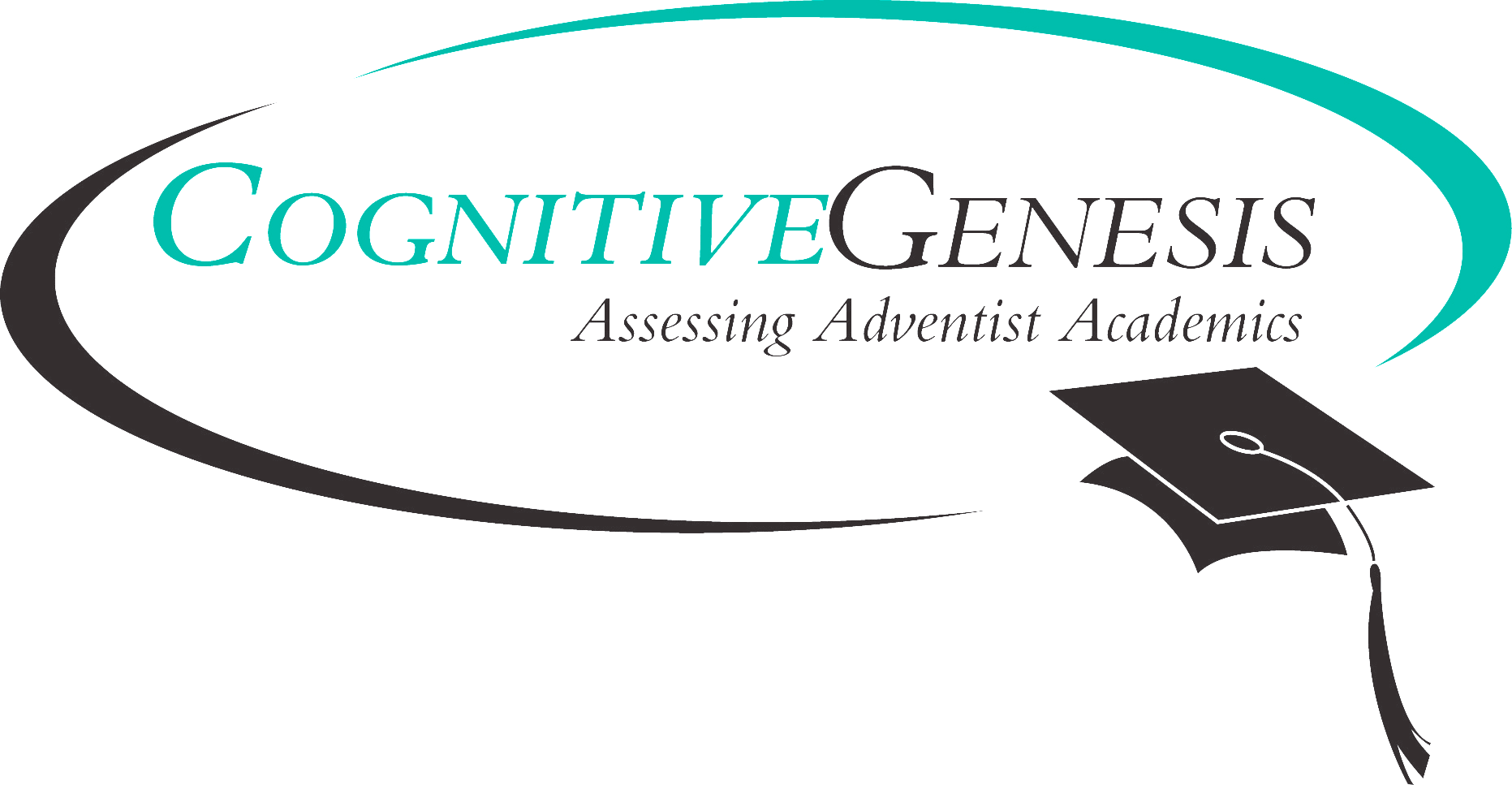 [Speaker Notes: The most often given reason for parents to send their children to other schools is quality, Not the real issue. Yes, we have some schools, and some issues that need some attention, but overall we have quality education.]
“Teaching is good”(“Agree” & “Strongly Agree”)
VG3
NCPSANational Council for Private School Accrediting
Only religious system in the country – 100% of schools required to be accredited
Largest system in the world
Seen as the technology leaders in private education
~30% of our children in Adventist Education
Able to create and deliver system-wide curriculum
[Speaker Notes: Lutherans – 8%, Catholics 11%
Catholics have more schools but they are all dioceses based, with no interaction between them. We are connected with curriculum, pay scales, policies, accreditation, etc.
 We have written most of the tech policy and guidelines for NCPSA and thus all private schools in the US
About 30% what about the other 70% do we owe them something
Science textbooks]
Holistic Education
Head, Heart and Hands
Why Adventist Education 
Mission Driven
Hope and 
Wholeness
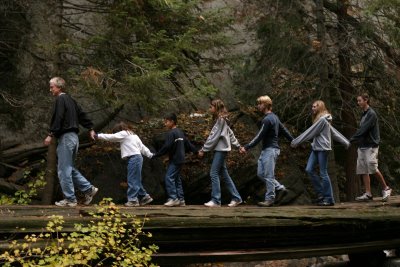 [Speaker Notes: Rounded education
Academics? Safe environment? Best sports program? So our children will know Jesus? No – to know Jesus within the context of the Adventist message. Baptists want their children to know Jesus, will be Baptist.]
“Attending an Adventist School is the most important  thin that has helped them develop their religious faith.
“Attending an Adventist School is the most important  thing that has helped them develop their religious faith.
[Speaker Notes: My belief is that 1/3 of the baptisms in the NAD are from Adventist education, pathfinders and youth camps. I do not know how to separate them, we are working together in Transformational evangelism for the salvation of our kids.]
NAD Membership
NAD School Enrollment
+745 Students
[Speaker Notes: Highest in 1976 76K students, now 51,000]
Enrollment by Grade
[Speaker Notes: Each year the average goes down, as well as the slope of the line]
Enrollment by Grade
[Speaker Notes: Understand why there is a drop between 8th and 9th. 70% of our homes do not have a day school nearby and boarding is no longer the answer for some families. Larger percentage of non-Adventists and they do not go to boarding schools or sometimes the academy.]
Number of Schools
(-246 in 18 years)
[Speaker Notes: Mostly small schools]
Demographics
Household Income
K-12 = $5,229
Elem = $4,489
Day = $6,500
Boarding = $9,650 + $6,112 = $15,762
Colleges ~$30,000
[Speaker Notes: 40% make less than 25K
Only 31% make more than 50K]
School-aged Children in the Home
ValueGenesis tells us that the longer a student is in our schools the better chance they will stay in the church!
Also, 81% of students in Adventist schools said the school was the most important spiritual influence in their lives
Priority for Church Funding
[Speaker Notes: Most people still make Adventist education a very high priority for funding]
Education vs. Evangelism Funding
Evangelism is first generational
The best way to get a second generation is Adventist education
We must have both, we cannot cut evangelism funds to further fund education
Adventist education is evangelism, transformational evangelism at it’s best!
Would Support Tithe for Elementary Education
Would Support Tithe for Academies
Finances
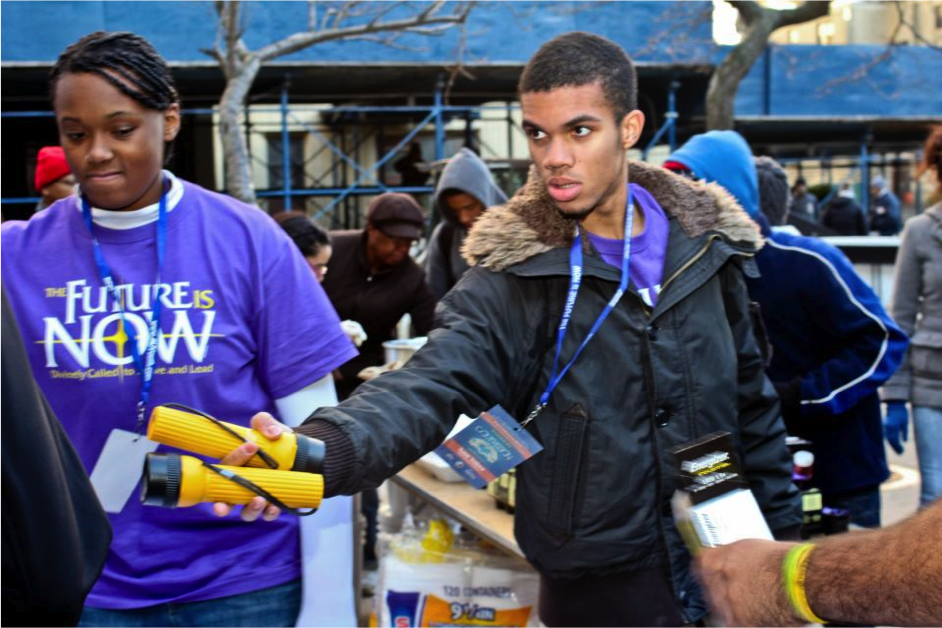 Division-wide survey
~1/3 response
Totals estimate population
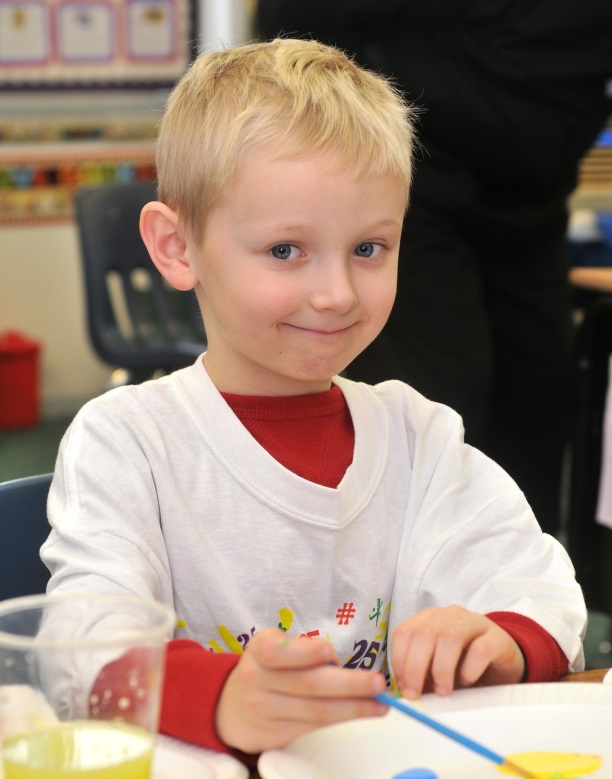 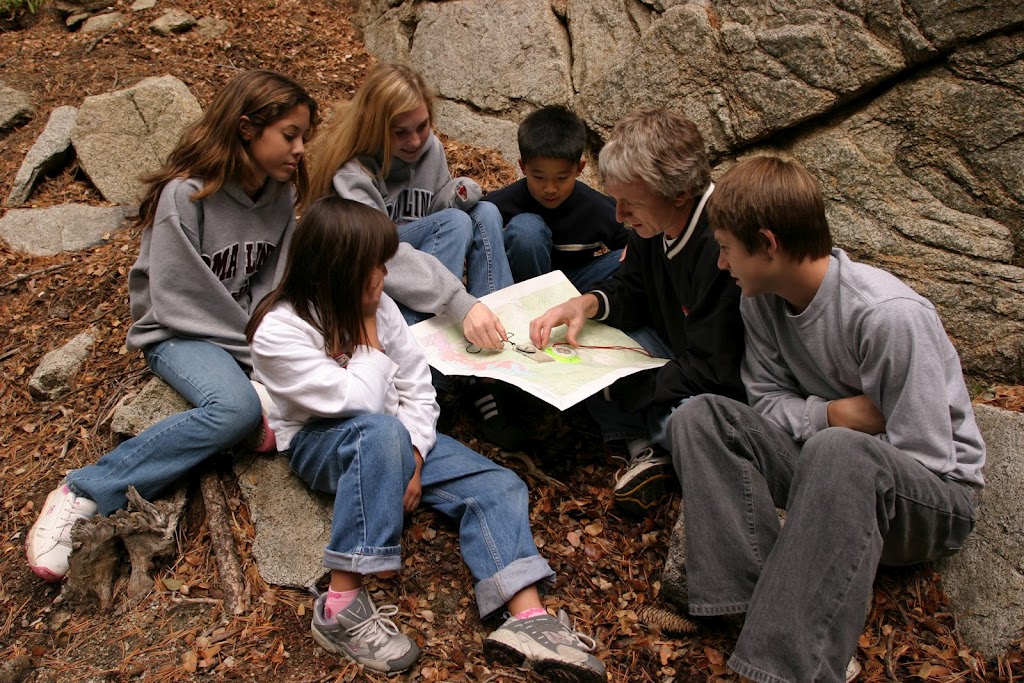 Average Subsidies per School
K-12	  $258,550
Elem	  $101,441
Day	  $414,198
Boarding  $745,127
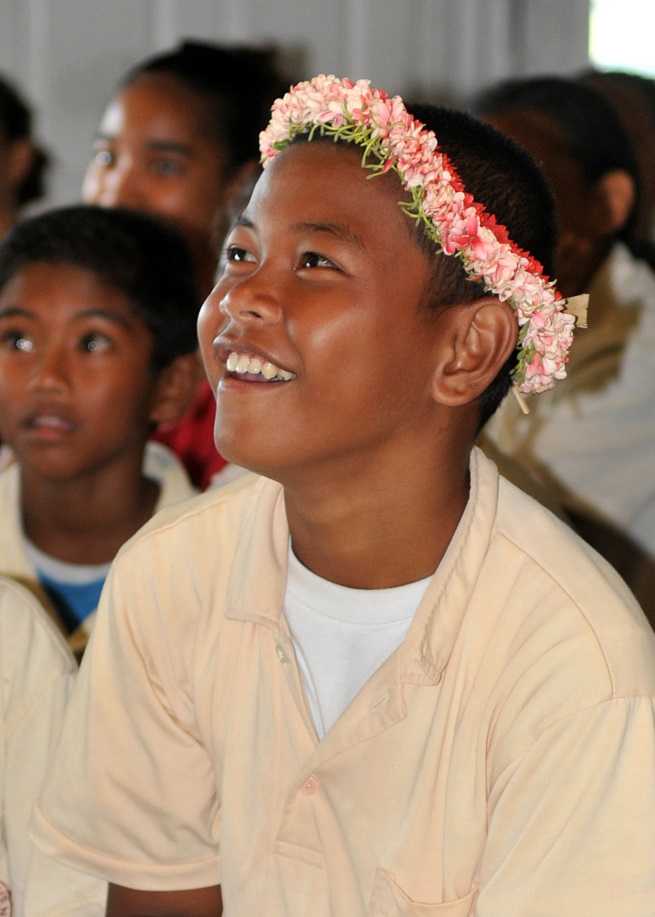 Cost per Student
Total Expense / Closing enrollment
High = $23,142
Low = $9,011
High = $27,009
Low = $7,191
High = $27,142
Low = $10,365
High = $33,112
Low = $18,051
Income per Student
Diff = (Bud Income + Subsidy/Stud) – cost per student
Expenses
Requested June 30 figures to minimize timing issues
These are averages, large schools and small schools are quite different
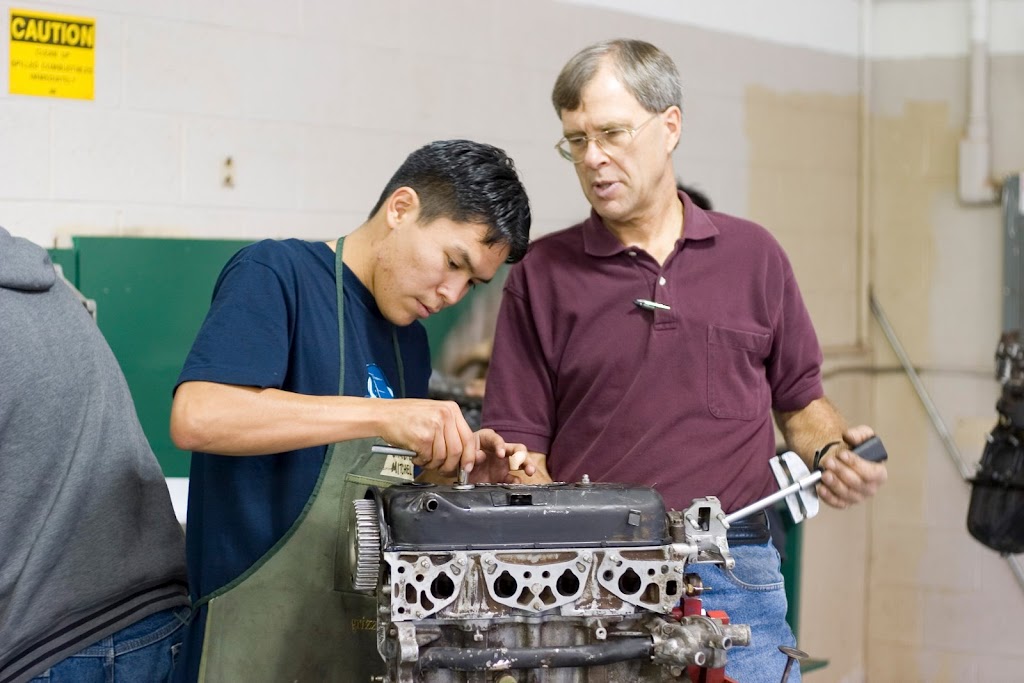 Debt (per Student)
Total Expenditures
First of all, rough estimates
Average subsidy per school times the number of total schools in system
Average subsidy/school = $745,127 *34 academies
Represents a rough figure of what is spent each year on K-12 education in NAD
Total Expenditures (in Millions)
Suggestions
We manage by attrition 
Develop models – high low, funding, distance education
Why do we exist – get it right – character development – back to the mission (+high academics)
Treat teachers/principals with respect
Ave tenure of principal in last 10 yrs
K-12  …..~5
Elem …….4.3
Day …….4.6
Boarding  ……3.8
Suggestions
Have constituency decide what the lowest number of students the school can exist on
Have conference set upper limit on subsidy and/or school debt
If the school misses either criteria two/three years in a row, triggers automatic constituency meeting
This reduces an administrator “having to stick their head out of the foxhole” to have a frank discussion
Suggestions
Structure is militating against quality education – Flint, Michigan
Union academies, Division colleges
ECEC – part of the churches plan to capture our youth
Southern Union Teams
Secondary education funded as elementary
Set up conference endowments 
Adventist Learning Community/Griggs 
Build a system within higher education, cooperation rather than competition – SAU/SWAU/UC
Is it a Church Imperative?
Insist on excellence – good the enemy of best
Reconnect the church ecclesiastical side with education – get our pastors to re-engage
Re-examine organizational structure 
Continue to hold us up in your prayers
Why Adventist Education
That EVERY child gets the opportunity to know Jesus, in the context of the Adventist message!